МИНИСТЕРСТВО НАУКИ И ВЫСШЕГО ОБРАЗОВАНИЯ РОССИЙСКОЙ ФЕДЕРАЦИИФИЛИАЛ ФЕДЕРАЛЬНОГО ГОСУДАРСТВЕННОГО БЮДЖЕТНОГО ОБРАЗОВАТЕЛЬНОГО УЧРЕЖДЕНИЯ ВЫСШЕГО ОБРАЗОВАНИЯ «БАЙКАЛЬСКИЙ ГОСУДАРСТВЕННЫЙ УНИВЕРСИТЕТ» В Г. УСТЬ-ИЛИМСКЕСпециальность 40.02.01 право и организация социального обеспечения
ОРГАНИЗАЦИЯ РАБОТЫ ОБЛАСТНОГО ГОСУДАРСТВЕННОГО БЮДЖЕТНОГО УЧЕРЕЖДЕНИЯ СОЦИАЛЬНОГО ОБСЛУЖИВАНИЯ «ЦЕНТР СОЦИАЛЬНОЙ ПОМОЩИ СЕМЬЕ И ДЕТЯМ Г.УСТЬ-ИЛИМСКА И УСТЬ-ИЛИМСКОГО РАЙОНА»                                                                                                  Руководитель старший преподаватель: Серебренникова Ю.И.                                                                                                                     Исполнитель студент группы: ПС-15 Дуракова Е.В.2017 год
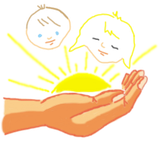 Цель и задачи
цель презентации – наглядно представить деятельность управления огбусо "центр социальной помощи семье и детям г. усть - илимска и усть - илимского района"для достижения поставленной цели будет предложена следующая структура презентации:  -  система и правовой статус пфр;  -  задачи и функции деятельности пфр;  -  нормативная база учреждения;   - взаимодействие пфр с другими органами и учреждениями;   - структура пфр, область деятельности территориального органа пфр в г.усть-илимске и усть-илимском районе.
Понятие Центра социальной помощи семье и детям
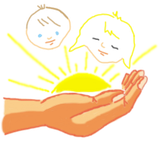 огбусо "центр социальной помощи семье и детям г. усть - илимска и усть - илимского района" работает с 1991 года.центр помогает детям и их семьям, кто оказался в трудной жизненной ситуации, потерял веры в свои силы, переживает трудности в семье, столкнулся с иными затруднениями и желает изменить свою жизнь к лучшему. а также семьи, в которых воспитываются дети с ограниченными возможностями здоровья.ежегодно в центре:проходят реабилитацию более 200 несовершеннолетних;предоставляется более 3000 социальных услуг населению;различные виды социальной помощи получают более  500 семей;проходят методическую подготовку более 50 специалистов учреждения.
Функции Центра социальной помощи семье и детям
в центре функционирует 6 отделений:   - приемное отделение;   - отделение помощи семье и детям;   -отделение социальной диагностики и реализации социальных программ;   -отделение реабилитации детей и подростков с ограниченными возможностями здоровья;   - отделение социально - правовой помощи;   - отделение сопровождения замещающих семей.
Деятельность центра
предметом деятельности учреждения является :социальное обслуживание отдельных категорий граждан, находящихся в трудной жизненной ситуации, осуществление отдельных функций по профилактики безнадзорности и правонарушений несовершеннолетних в соответствии с законодательством, а также реализация отдельных задач, функций и полномочий учредителя в соответствии с законодательством. целью деятельности центра является: реализация государственной политики в области профилактики безнадзорности и правонарушений несовершеннолетних, а также социального развития, включая социальную защиту отдельных категорий граждан и социальное обслуживание населения. основными задачами деятельности центра являются:- социальное обслуживание отдельных категорий граждан;- предоставление государственных услуг;- выявление несовершеннолетних, находящихся в социально опасном положении, а также семей несовершеннолетние члены которых нуждаются в социальных услугах, осуществление социальной реабилитации этих лиц и оказание им необходимой помощи
Нормативная база
- конституция рф;- постановления правительства рф;- приказы минтруда рф;- федеральным законом от 28.12.2013 n 442-фз "об основах социального - обслуживания граждан в российской федерации";- федеральным законом от 24 апреля 2008 г. n 48-фз "об опеке и попечительстве";- законом иркутской области от 1 декабря 2014 года №144-оз «об отдельных вопросах  социального обслуживания граждан в иркутской области»- иными федеральными законами российской федерации, законами иркутской области, а также подзаконными актами, регламентирующими деятельность в сфере социального обслуживания населения;
Взаимодействие с органами и учреждениями
- ОАО «группа илим»- (филиал " группа илим в г.усть-илимске, благотворительный фонд "илим гарант")- ООО «попутчик», директор а.с. вороницкий.- ООО «трансфудсервис», директор с.в. чернодедов- парикмахерская «семейная» ип демьянник и.п.- ООО «преображение"- Филиал Байкальского Государственного Университета Экономики И Права В Г.Усть-илимске. Директор Березовская Г.В.
Структура учреждения
Отделение помощи
 семье и детям
заведующий отделением: Обухова Ирина Анатольевнателефон: 3-02-33адрес: 666682, иркутская область, г. усть -илимск -12пр. дружбы народов, 56, а/я 2678заведующий и персонал отдела осуществляют свои служебные обязанности в соответствии с инструкцией по делопроизводству данного отдела.
Общие положения
отдела
1.1.   Настоящее Положение Регулирует Деятельность Отделения Помощи Семье И Детям, Являющегося Структурным Подразделением Областного Государственного Бюджетного Учреждения Социального Облуживания «Центр Социальной Помощи Семье И Детям Г. Усть-илимска И Усть-илимского Района» (В Дальнейшем Центр), Предназначенным Для Комплексного Обслуживания На Территории Города И Района Семей И Детей, Нуждающихся В Социальной Поддержке Путем Оказания Современной И Квалифицированной Помощи Различных Видов: Социальной, Педагогической, Психологической, Правовой.1.2.    Отделение Помощи Семье И Детям В Своей Деятельности Руководствуется:            - Конституцией Российской Федерации;            - Конвенцией О Правах Ребенка;            - Гражданским Кодексом Российской Федерации;            - Семейным Кодексом Российской Федерации;            - Федеральным Законом От 28.12.2013 N 442-ФЗ "Об Основах Социального Обслуживания Граждан В Российской Федерации";            - Федеральным Законом От 24 Июля 1998 Года  N 124-ФЗ "Об Основных Гарантиях Прав Ребенка В Российской Федерации";            - Федеральным Законом От 21 Декабря 1996 Г. N 159-ФЗ "О Дополнительных Гарантиях По Социальной Поддержке Детей-сирот И Детей, Оставшихся Без Попечения Родителей";            - Федеральный Законом От 24 Июня 1999 Года N 120-ФЗ "Об Основах Системы Профилактики Безнадзорности И Правонарушений Несовершеннолетних";- Порядком Предоставления Социальных Услуг В Полустационарной Форме Социального Обслуживания, Утвержденный Приказом Министерства Социального Развития, Опеки И Попечительства Иркутской Области От 11 Декабря 2014 Года № 196-мпр.;
- Порядком Предоставления Срочных Социальных Услуг, Утвержденный Приказом Министерства Социального Развития, Опеки И Попечительства Иркутской Области От 30 Декабря 2014 Года № 209-мпр.;            - Иными Федеральными Законами Российской Федерации, Законами Иркутской Области, А Также Подзаконными Актами, Регламентирующими Деятельность В Сфере Социального Обслуживания Населения;            -Приказами И Распоряжениями Министерства Социального Развития, Опеки И Попечительства Иркутской Области, В Сфере Социального Обслуживания Населения;            - Уставом Центра И Настоящим Положением;            - Положением О Проведении Социального Патроната, Положением Об Организации Выездных Бригад В Отделении Помощи Семье И Детям, Положением О Кризисной Квартире Для Женщин С Детьми, Находящимися В Трудной Жизненной Ситуации «МАМА»1.3.    Отделение Создается И Ликвидируется Приказом Директора Центра.1.4.    Отделение Возглавляет Заведующий Отделением, Который Подчиняется Директору          Учре­ждения, Заместителю Директора По Социально-реабилитационной Работе.1.5.    Заведующий Отделением Принимается И Увольняется На Основании Приказа Директора        Цен­тра.
Цели и задачи отдела
Деятельность Отделения Направлена На Предоставление  Социальных Услуг Семьям С Детьми, Проживающим На Территории Г. Усть-Илимска И Усть-илимского Района:- Социально-бытовые, Направленные На Поддержание Жизнедеятельности  Получателей Социальных Услуг В Быту;- Социально-психологические, Предусматривающие Оказание Помощи В Коррекции Психологического Состояния Получателей Социальных Услуг Для Адаптации В Социальной Среде;- Социально-педагогические, Направленные На Профилактику Отклонений В Поведении И Развитии Личности Получателей Социальных Услуг, Формирование У Них Позитивных Интересов, Организацию Их Досуга, Оказание Помощи Семье В Воспитании Детей;- Социально-трудовые, Направленные На Оказание Помощи В Трудоустройстве И В Решении Других Проблем, Связанных С Трудовой Адаптацией;- Социально-правовые, Направленные На Оказание Помощи По Вопросам Восстановления Документов, По Вопросам Получения Юридических Услуг, В Том Числе Бесплатной Юридической Помощи При Наличии Законных Оснований, По Вопросам Защиты Прав И Законных Интересов Получателя Социальных Услуг;- Срочные Социальные Услуги (Обеспечение Одеждой, Обувью, Предметами Первой Необходимости, Обеспечение Наборами Продуктов, Оказание Содействия В Получении Временного Жилого Помещений, Получение Экстренной Психологической Помощи, Иные Срочные Социальные Услуги).Задачи Отделения:  Выявление И Устранение Совместно Со Структурами Системы Профилактики Города И Района   Причин И Факторов Социального Неблагополучия Семей, Установление Потребности Семей В Социальной Помощи.Организация Мероприятий, Направленных На Поддержку Семей С Детьми, Находящимися В Кризисной Ситуации, Участие В Мероприятиях, Организованных И Проводимых Городскими И Районными Организациями И Учреждениями, Направленными На Профилактику Безнадзорности Несовершеннолетних, Защите Их Прав, А Также Профилактику Жесткого Обращения С несовершеннолетними. Определение И Предоставление Конкретных Видов И Форм Услуг Семьям И Детям, Нуждающимся В Поддержке.Поддержка Семей И Отдельных Граждан В Решении Проблем Их Само-обеспечения, Реализа­ции Их Собственных Возможностей По Преодолению Сложных Жизненных Ситуаций.Социальный Патронат Семей И Детей, Нуждающихся В Социальной Помощи, Реабилитации И Поддержке.
Деятельность отдела
Разработка Индивидуальных Программ Социального Обслуживания Семей, В Которых Указывается Форма Социального Обслуживания, Виды, Объем, Периодичность, Условия, Сроки Предоставления Социальных Услуг, Перечень Рекомендуемых Поставщиков Социальных Услуг, А Также Мероприятия По Социальному Сопровождению.Межведомственное Взаимодействие Со Структурами Системы Профилактики Города И Района По Выводу Семей, Имеющих Несовершеннолетних Детей, Из Кризисной Ситуации.Социальный Патронат Семей Отдельных Граждан, Нуждающихся В Социальной Помощи, Реа­билитации И Поддержке.Социальный Патронат Семей Отдельных Граждан По Сообщениям Структур Системы Профи­лактики.Помощь Гражданам В Воспитании Детей, Обучение Детей И Родителей Здоровому Образу Жиз­ни, Поддержании Психического И Физического Здоровья, Успешном Разрешении Семейных Конфликтов, А Также Консультирование По Иным Социально-правовым И Психолого-педагогическим Вопросам.Работа В Рамках Реализации Подпрограммы «Выпускник» По Социально-правовому И Психо­логическому Сопровождению Выпускников Детских Государственных Учреждений.Работа В Рамках Реализации Подпрограммы «Одинокие Отцы» По Социально-правовому И Психолого-педагогическому Сопровождению Неполных Отцовских Семей.Работа В Рамках Реализации Подпрограммы «Маленькая Мама» По Социально-правовому И Психолого-педагогическому Сопровождению Женщин В Возрасте До 18 Лет, Имеющим На Ижди­вении Малолетних Детей.Организация Деятельности Кризисной Квартиры Для Женщин С Детьми, Находящимися В Трудной Жизненной Ситуации «МАМА».
Организация Деятельности Кризисной Квартиры Для Выпускников Социальных Учреждений, Находящихся В Трудной Жизненной Ситуации «Оберег». Организация Выездных Бригад «Автобус Помощи» В Отделенные Микрорайоны Города И Поселки Района Для Оказания Консультатив­ной, Социально-правовой И Психолого-педагогической Помощи Населению. Патронат Женщин С Детьми, В Отношении Которых Отбывание Уголовного Наказания Отсрочено До Достижения Детьми 14 Лет.Организация Деятельности По Ювенальным Технологиям В Отношении Несовершеннолетних, Находящихся В Конфлик­те С Законом.Работа В Рамках Реализации Медиативных Технологий.Организация Работы По Взаимодействию Субъектов Системы Профилактики Безнадзорности И Правонарушений Несовершеннолетних По Организации Индивидуальной Профилактической Работы В Отношении Семей И (Или) Несовершеннолетних, Находящихся В Социально-опасном Положении, Согласно Порядка Межведомственного Взаимодействия Субъектов Системы Профилактики Безнадзорности И Правонарушений Несовершеннолетних По Организации Индивидуальной Профилактической Работы В Отношении Семей И (Или) Несовершеннолетних, Находящихся В Социально-опасном Положении (Утвержден Постановлением Комиссии По Делам Несовершеннолетних И Защите Их Прав Иркутской Области От 30.12.2015 Года № 10).Организация Работы По Ведению Банка Данных Иркутской Области О Семьях И Несовершеннолетних, Находящихся В Социально Опасном Положении.Организация Работы По Выявлению Несовершеннолетних Граждан, Нуждающихся В Установлении Над Ними Опеки Или Попечительства, Включая Обследование Условий Жизни Таких Несовершеннолетних Граждан И Их Семей На Территории Г. Усть-Илимска И Усть-илимского Района.Работа «Домашних Помощников» По Патронатному Сопровождению На Территории МО Усть-илимского Района.Организация И Проведение Благотворительной Акции «Сотвори Добро», Направленной На Улучшение Благополучия Нуждающихся В Помощи Семей.Участие В Заседаниях Комиссии По Делам Несовершеннолетних И Защите Их Прав Г.Усть-илимска И Усть-илимского Района. Работа В Рамках Реализации Подпрограммы «Ребенок И Родная Семья» По Социально-правовому И Психолого-педагогическому Сопровождению Семей, В Которые Возвращены Дети, Прошедшие Реабилитацию В Центре.
Права и обязанности
 сотрудников отделения
Сотрудник Имеет Право:-       Запрашивать От Структурных Подразделений Центра Необходимую Информацию;-       Привлекать К Сотрудничеству (По Согласованию С Администрацией Центра) Специалистов Учреждений И Организаций Города И Района Для Улучшения Качества Работы Центра;-       Приобретать В Установленном Порядке Методические Пособия И Материалы;-       Вносить Предложения Администрации Центра О Переподготовке Сотрудников Отделения  На Курсах Повышения Квалификации;-       Участвовать В Научно-методических Семинарах И Конференциях Общероссийского, Областно­го И Городского Значения По Профилю Центра;-       Участвовать В Конкурсах, Смотрах И Грантах Общероссийского, Областного И Городского Зна­чения, Предоставлять В Последние Различные Методические Разработки По Профилю Работы;-       Вносить Предложения Администрации По Развитию Центра И В Частности Отделения Помощи Семье И Детям.Сотрудник Отделения Обязан:- Соблюдать Устав И Правила Внутреннего Распорядка Центра, Антикоррупционную Политику;-       Знать И Уметь Пользоваться Законодательными И Правовыми Актами Социального Обслужива­ния Несовершеннолетних, Их Семей;-       Консультировать В Рамках Своей Компетенции Сотрудников  И Несовершеннолетних Воспи­танников Центра;-       По Заданию Администрации Центра Готовить Необходимые Справочные, Аналитические И Ме­тодические Материалы В Рамках Выполнения Своих Должностных Обязанностей;-       Рассматривать Вопросы И Принимать Решения Строго В Границах Своей Компетенции;-       Соблюдать Кодекс Этики И Поведения.
Ответственность сотрудников
 отделения.
Всю полноту ответственности за качество и своевременность выполнения возложенных настоящим положением на отделение задач и функций несет заведующий отделением.степень ответственности других работников отделения устанавливается согласно заключенным с ними эффективным контрактом.
Сущность и значение Центра 
Социальной помощи семье и детям
Центр предназначен для комплексного обслуживания семей и детей, нуждающихся в социальной поддержке, путем оказания своевременной квалифицированной социальной помощи различных видов: срочной социальной помощи, педагогической, юридической, медико-социальной, психологической помощи.Сегодня в центре социальной помощи трудятся более 130 человек. это и люди с большим опытом работы и совсем молодые специалисты, но каждый из них, в силу своей профессии, берет на себя проблемы воспитанников, и пытается разрешить эти проблемы, тем самым помогая семьям.
СПАСИБО ЗА ВНИМАНИЕ!
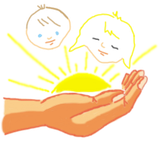